PHY 711 Classical Mechanics and Mathematical Methods
10-10:50 AM  MWF  Olin 103

Plan for Lecture 13:
Continue reading Chapter 6
Modern example of analysis using Lagrangian and Hamiltonian formalisms
9/24/2012
PHY 711  Fall 2012 -- Lecture 12
1
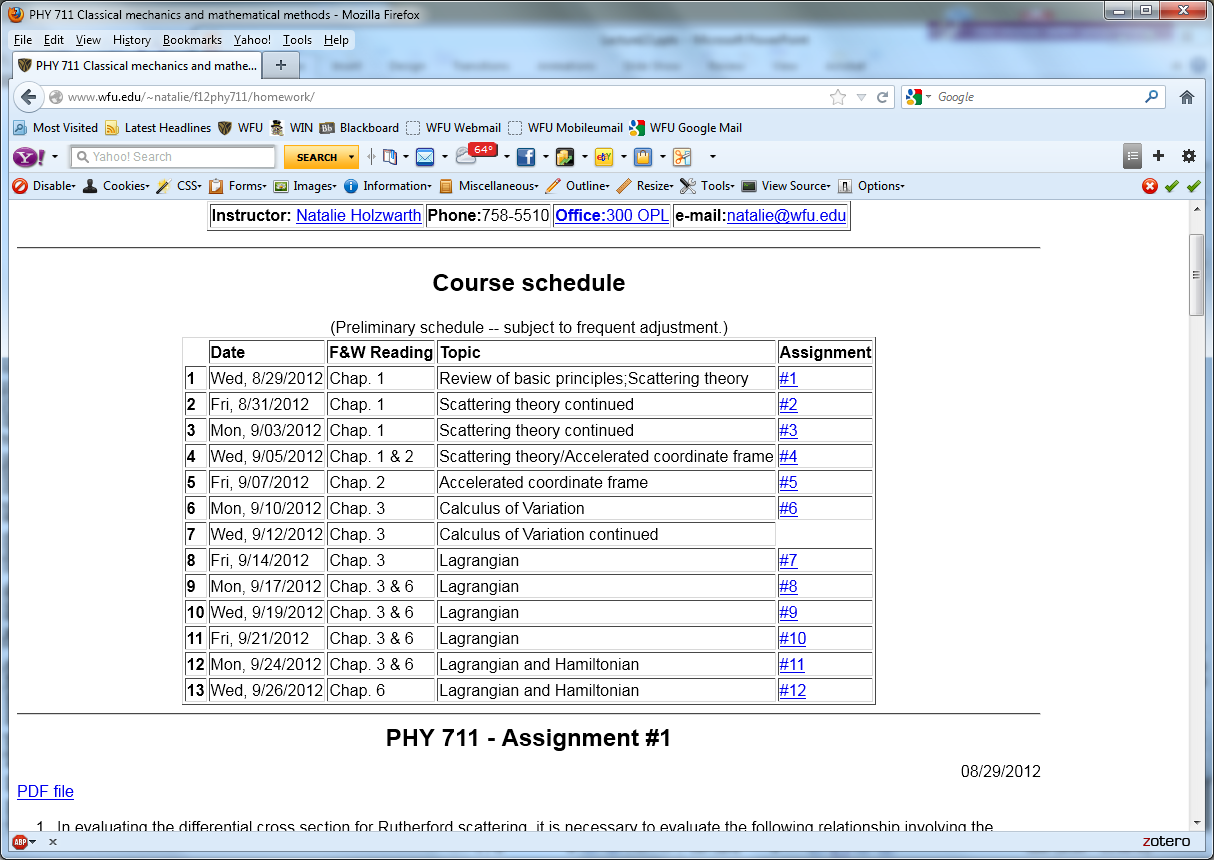 9/24/2012
PHY 711  Fall 2012 -- Lecture 12
2
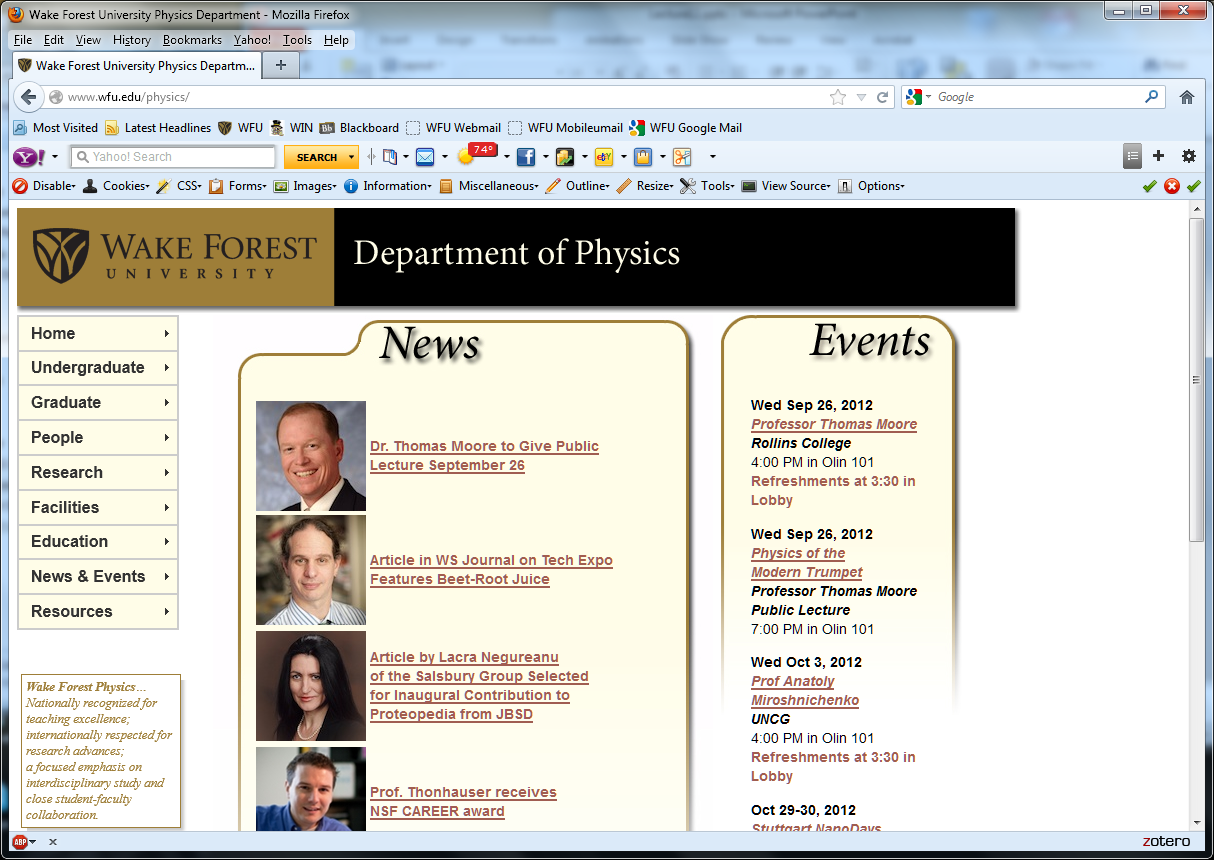 9/26/2012
PHY 113 A  Fall 2012 -- Lecture 12
3
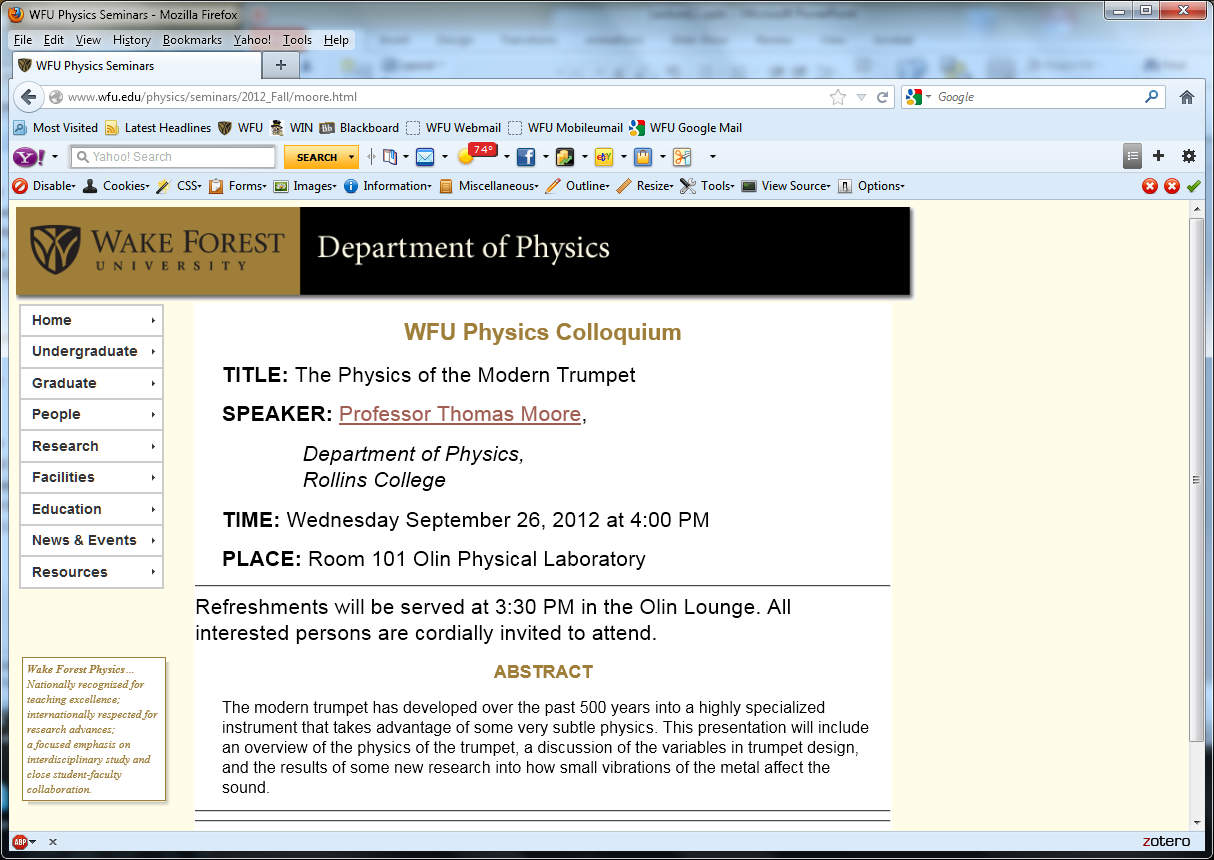 9/26/2012
PHY 113 A  Fall 2012 -- Lecture 12
4
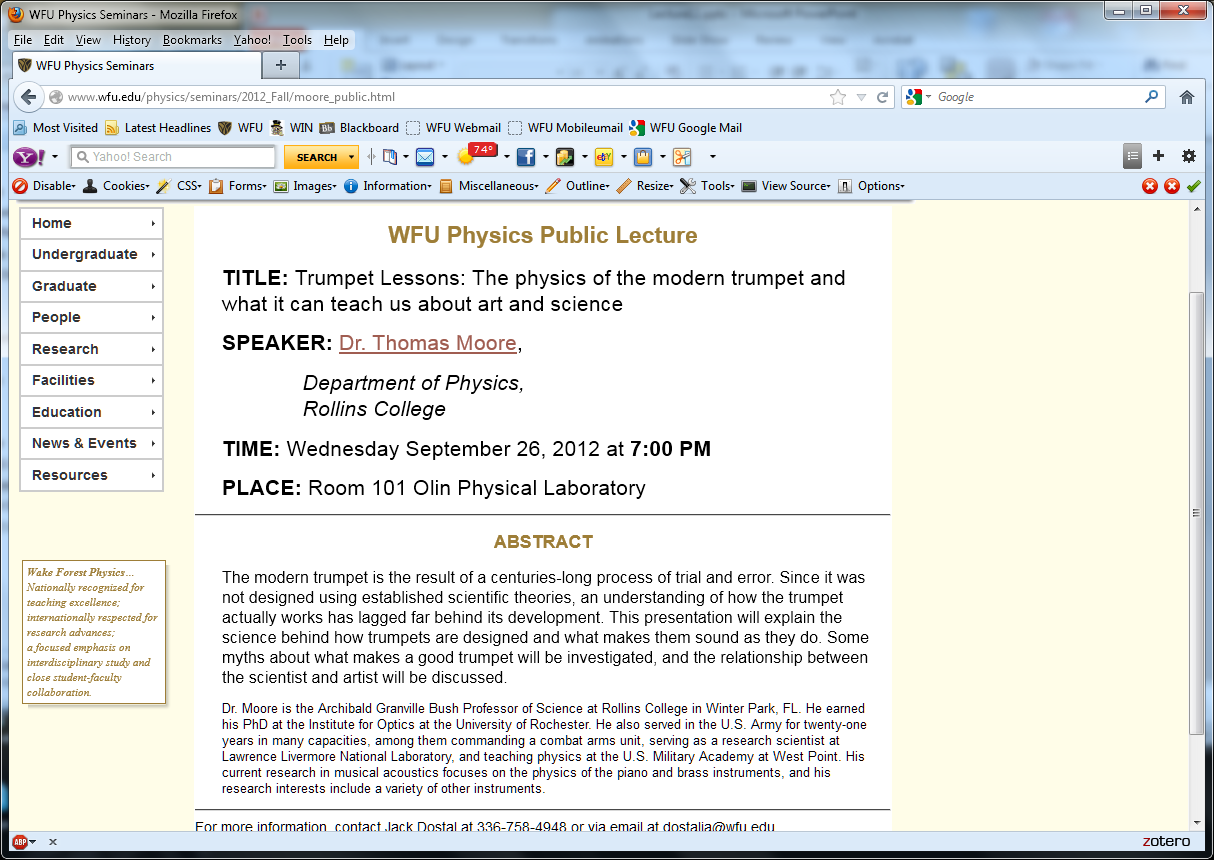 9/26/2012
PHY 113 A  Fall 2012 -- Lecture 12
5
Lagrangian picture
Hamiltonian picture
9/24/2012
PHY 711  Fall 2012 -- Lecture 12
6
J. Chem. Physics 72 2384-2393 (1980)
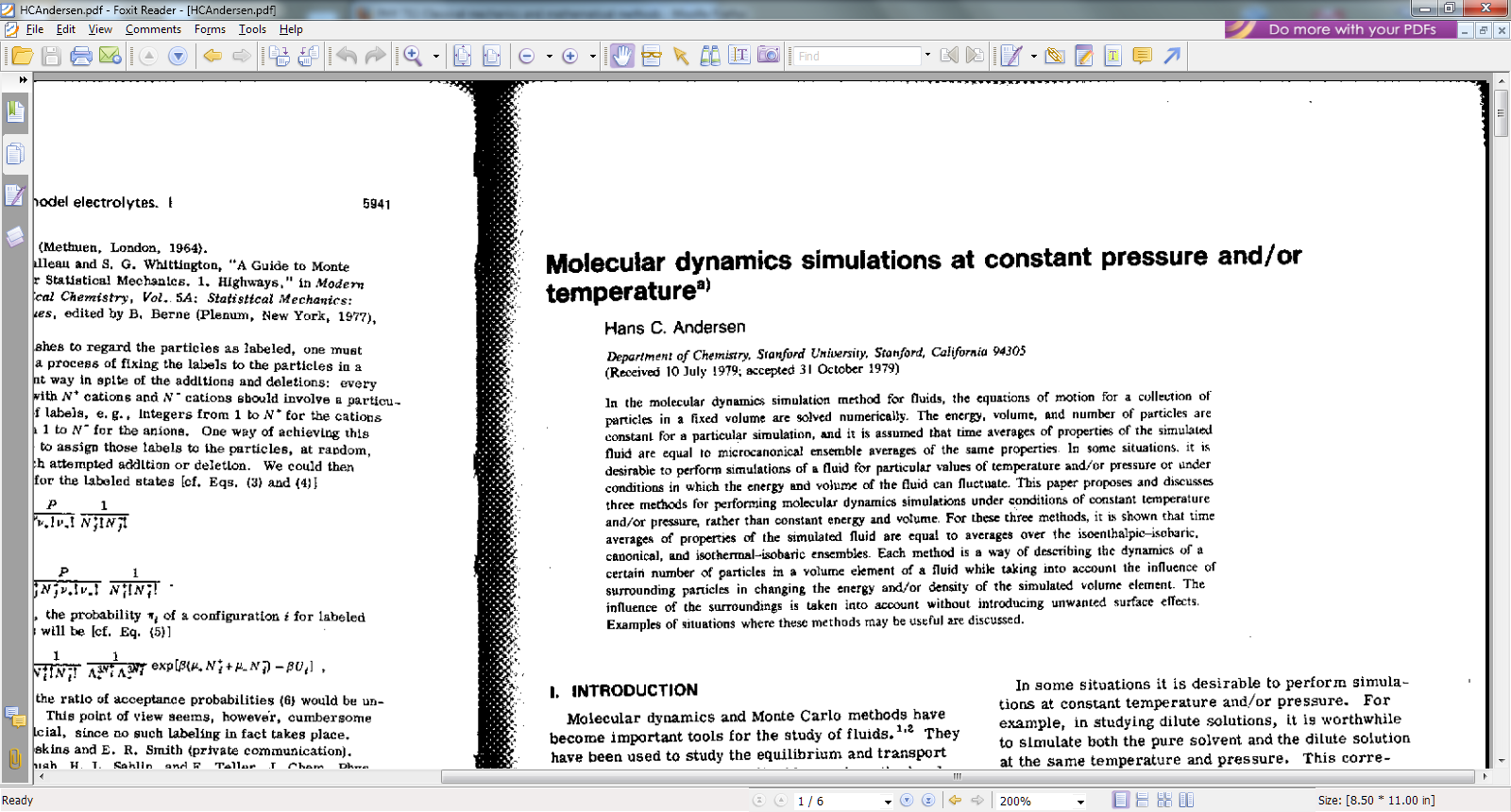 9/24/2012
PHY 711  Fall 2012 -- Lecture 12
7
“Molecular dynamics”   is a subfield of computational physics focused on analyzing the motions of atoms in fluids and solids with the goal of relating the atomistic and macroscopic properties of materials.  Ideally molecular dynamics calculations can numerically realize the statistical mechanics viewpoint.
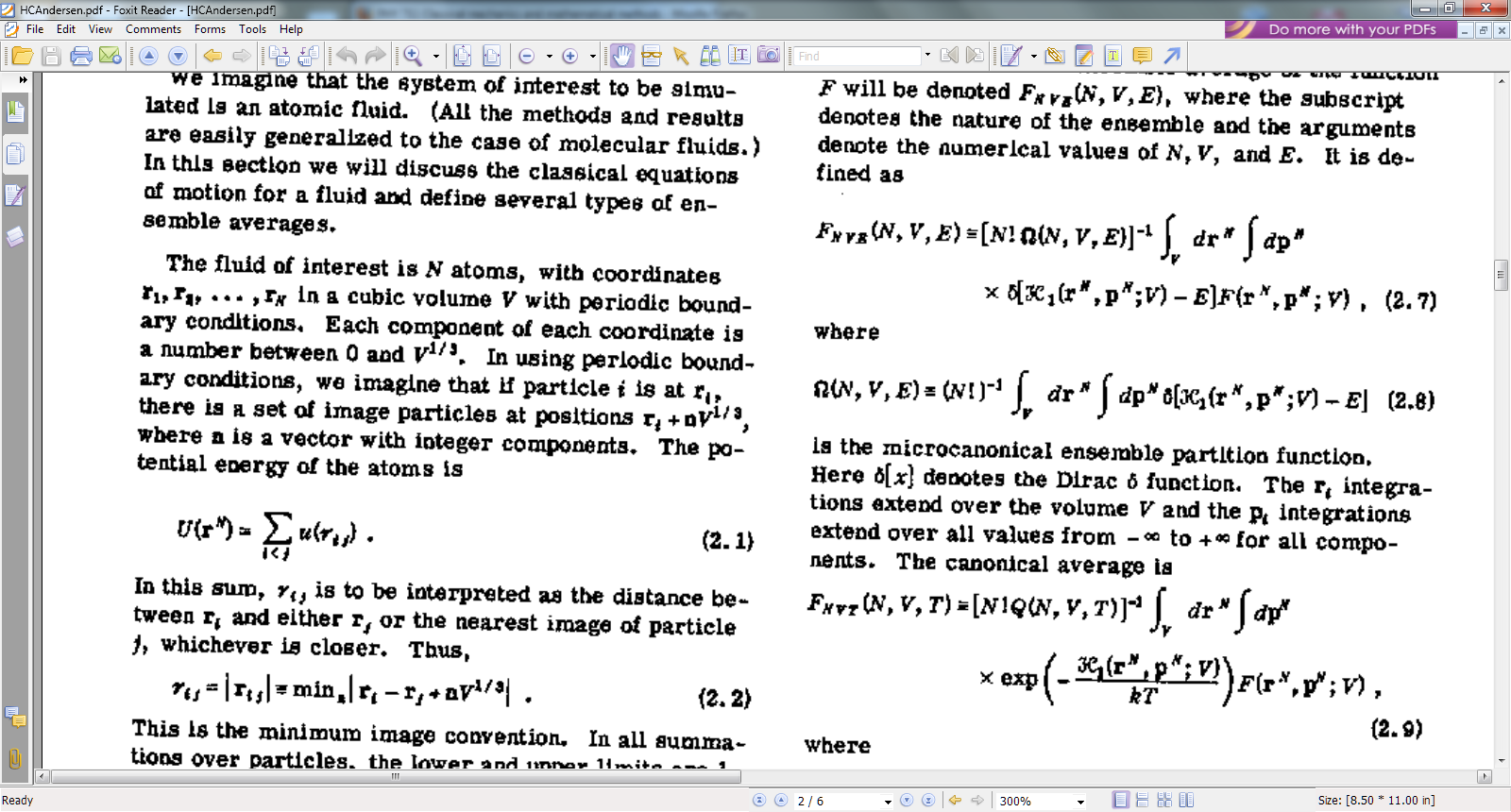 9/24/2012
PHY 711  Fall 2012 -- Lecture 12
8
rij
From this Lagrangian, can find the 3N coupled 2nd order differential equations of motion and/or find the corresponding Hamiltonian, representing the system at constant energy, volume, and particle number N   (N,V,E ensemble).
9/24/2012
PHY 711  Fall 2012 -- Lecture 12
9
9/24/2012
PHY 711  Fall 2012 -- Lecture 12
10
H. C. Andersen wanted to adapt the formalism for modeling an (N,V,E) ensemble to one which could model a system at constant pressure (P).
P
V constant
P constant, V variable
9/24/2012
PHY 711  Fall 2012 -- Lecture 12
11
PV contribution to potential energy
kinetic energy of “balloon”
9/24/2012
PHY 711  Fall 2012 -- Lecture 12
12
9/24/2012
PHY 711  Fall 2012 -- Lecture 12
13